Muqaddimah Anggaran Dasar Muhammadiyah
Kelompok 3 :

Maulina Yuniarti 			201910160311065
Ika Hidayanti			201910160311067
Khofipah Indra Para Wansa 	201910160311096
A. Muqaddimah Anggaran dasar Muhammadiyah
Sejarah Perumusan 


Bagi Muhammadiyah, konsep Muqaddimah Anggaran Dasar Muhammadiyah dapat dikatakan sebagai rumusan ideologi Muhamadiyah dalam bentuk yang berupa prisip – prisip. Konsep ini dirumuskan pada tahun 1942 pada era Ki Bagus Hadikusumo dan termasuk hal mendasar karena dirumusan untuk mensistemasi Langkah dan pemikiran KH Ahmad Dahlan dan Muhammadiyah sebelum itu.
Fungsi Muqaddimah Anggaran Dasar Muhammadiyah 

Bagi persyarikatan Muhammadiyah, Muqaddimah Anggaran Dasar Muhammadiyah berfungsi sebagai. "Jiwa dan semangat pengabdian serta perjuangan persyarikatan Muhammadiyah".
Pokok _ Pokok Pikiran Muqaddimah A.D Muhammadiyah


 Muqaddimah A.D Muhammadiyah mengandung 6 macam pokok pikiran : 

Manusia haruslah mentauhidkan Allah, BerTuhan,beribadah serta tunduk dan taat hanya kepada Allah. 
Hidup manusia adalah bermasyarakat 
Hanya Hukum Allah satu – satunya hukum yang dapat dijadikan sandi pembentuk pribadi utama, dan mengaturr tertib hidup Bersama menuju kehidupan Bahagia sejahtera yang hakiki dunia dan akhirat.
Berjuang menegakakan dan menjunjung tinggi agama islam untuk mewujudkan masyarakat islam yang sebenar – benarnya adalah kewajiban bagi orang yang mengaku ber-Tuhan kepada Allah. 
Perjuangan menegakan dan menjunjung tinggi agama islam untuk mewujudkan masyarakat islam yang sebenar – benarnya hanya akan berhasil bila mengikuti jejak perjuangan para Nabi, terutama perjuangan Nabi Muhammad Saw. 
Perjuangan mewujudkan maksud dan tujuan di atas hanya akan dapat tercapai apabila dilaksanakan dengan berorganisasi
.
B. Identitas dan Asas Muhammadiyah
Identitas atau hakekat Muhammadiyah adalah Gerakan islam, dakwah amar ma’ruf nahi munkar dan tajdid . bersumber pada Al-Qur’an dan Sunnah. Asas Muhammadiyah adalah islam. Sedangkan maksud dan tujuan ialah menegakan dan menjunjung tinggi agama islam sehingga terwujudnya masyarkat islam yang sebenar – benarnya. Dalam mencapai maksud dan tujuannya serta mewujudkan misi yang ideal tersebut. Muhammadiyah melakukan usaha – usaha yang bersifat pokok, yang kemudian diwujudkan dalam amal usah, program dan kegiatan.
Langkah-langkah dakwah dan tajdid muhammadiyah tersebut tercermin dalam kepeloporan mendirikan sekolah islam modern pelayanan kesehatan dan kesejahteraan dengan mendirikan sekolah islam yang modern seperti saat ini, dan kesejahrteraan dengan menddirikan PKU ( penolong kesengsaraan Umat), penyantunan anak – anak yatim piatu dan miskin melalui gerakan Al Ma’un dan mendobrak praktik dan pemikiran islam yang statis atau beku, dengan ijtihad
Anggota Biasa 
Anggota Biasa adalah Warga Negara Indonesia beragama Islam
C. Keanggotaan Muhammadiyah
Anggota Luar Biasa 
Anggota Luar Biasa adalah seseorang bukan Warga Negara Indonesia, beragama Islam, setuju dengan maksud dan tujuan Muhammadiyah serta bersedia mendukung amal usahanya
Keanggotaan Muhammadiyah secara resmi diatur dalam Anggaran Dasar (AD) Muhammadiyah Bab IV, pasal 8, ayat 1, dimana sebagai anggota Muhammadiyah terdiri atas  Anggota Biasa, Anggota Luar Biasa, dan Anggota Kehormatan
Anggota Kehormatan
Anggota kehormatan adalah seseorang beragama Islam, berjasa terhadap Muhammadiyah dan atau karena kewibawaan dan keahliannya diperlukan atau bersedia membantu Muhammadiyah
D. Keorganisasian Muhammadiyah 

Muhammadiyah sebagai gerakan Islam memiliki cita-cita ideal yang dengan sungguh-sungguh ingin diraih, yaitu mewujudkan “masyarakat Islam yang sebenar-benarnya”.Dengan cita-cita yang ingin diwujudkan itu, Muhammadiyah memiliki arah yang jelas dalam gerakannya, sebagaimana dikemukakan oleh DR. Haedar Nashir
Susunan dan penetapan organisasi Muhammadiyah diatur dalam AD Muhammadiyah
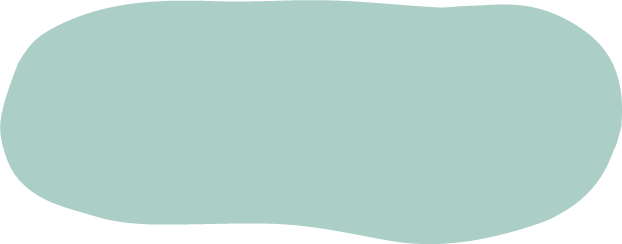 1. Ranting
3. Daerah
2. Cabang
4. Wilayah
5. Pusat
Terima kasih!
Ada pertanyaan untuk kami?